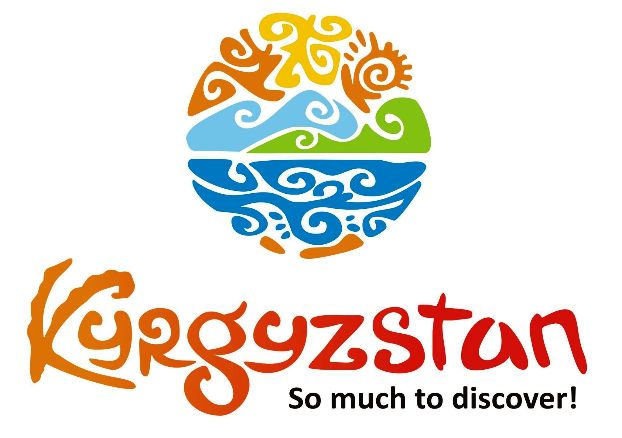 Events Calendar 2019
Autumn
Spring
Summer
Winter
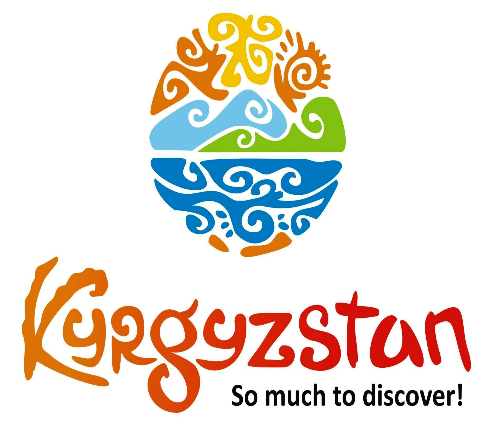 Events Calendar 2019
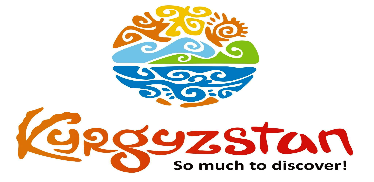 Spring
Spring
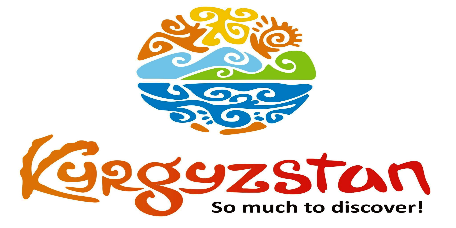 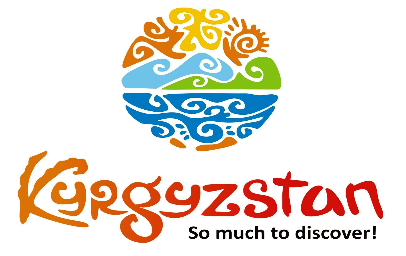 Summer - June
Summer - June
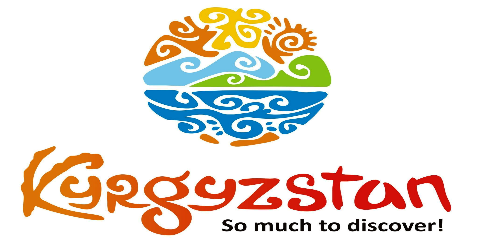 Summer - July
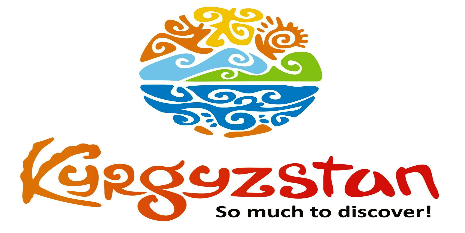 Summer – July - August
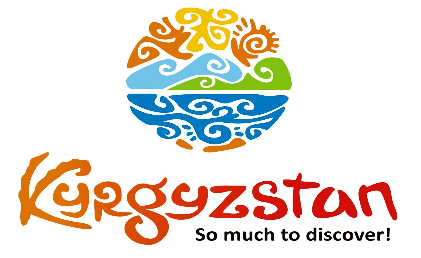 Summer - August
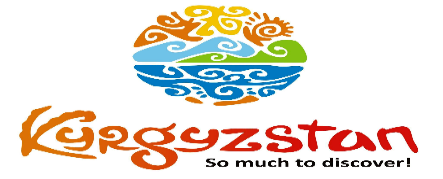 Summer - August
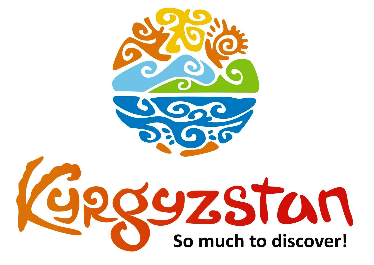 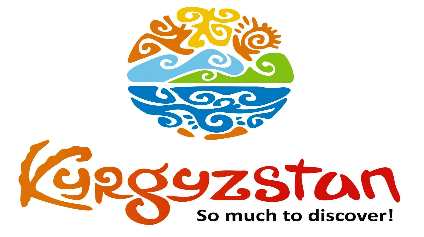 Autumn
Winter
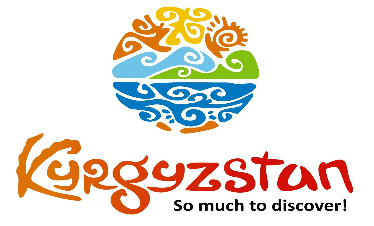